Я ВЫБИРАЮ ЗОЖ!
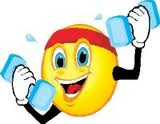 Здоровье – естественное состояние организма, характеризующееся его уравновешенностью с окружающей средой и отсутствием каких-либо болезненных изменений.
Здоровье – это состояние полного физического, духовного и социального благополучия, а не только отсутствие болезней и физических дефектов.
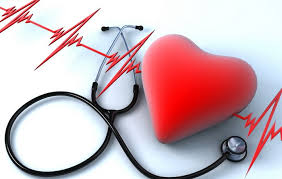 Здоровье даёт возможности – физической адаптации к различным условиям; личностного роста.
Здоровье даёт силу – для труда, учебы, общения и построения отношений.
Здоровье даёт свободу – физических действий и передвижения по миру.
Здоровье даёт интерес – к жизни.
Здоровье приносит радость – от осознания безграничности собственных возможностей.
Здоровье создаёт платформу – для самореализации человека.
Преимущества здоровья
Физические упражнения. Физические нагрузки приносят много пользы человеку, укрепляя организм и характер.
Военная служба. Человек болезненный – слабый воин, именно поэтому существуют болезни, носителей которых не призывают на военную службу.
Трудовая деятельность. Чем более физически здоров и силен человек, тем больший отрезок времени он способен работать с полной отдачей.
Отсутствие «химической зависимости». Человек, постоянно принимающий лекарства, подобен страдающему алкогольной зависимостью. Отсутствие таких пороков, как зависимость, в том числе и лекарственная, характеризует здорового человека.
Быт. Здоровый человек не нуждается в излишнем комфорте и роскоши, но нуждается в условиях, которые обеспечивают соблюдение гигиены.
Воспитание детей. Закаливание детей с раннего возраста помогает вырастить их здоровыми людьми, крепкими физически и сильными духом.
Проявления здоровья в повседневной жизни
Крылатые выражения о здоровье
Здоровый нищий счастливее больного короля.
- Артур Шопенгауэр –
Жизнь есть источник радости; но в ком говорит испорченный желудок, отец печалей, для того отравлены все источники.
- Ницше –
Забота о здоровье – лучшее лекарство.- Японская пословица -
Сила и слабость духа - это просто неправильные выражения: в действительности же существует лишь хорошее или плохое состояние органов тела.- Ларошфуко -
СОСТАВЛЯЮЩИЕ ЗОЖ 

Отказ от курения
Отказ от алкогольных напитков
Отказ от наркотиков
Рациональное питание
Занятие физкультурой и спортом
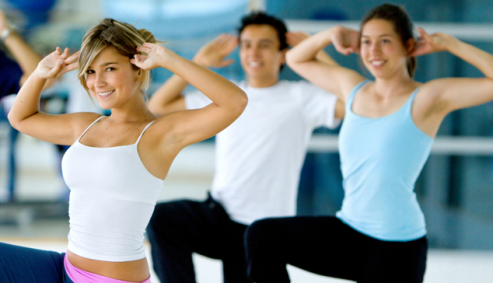 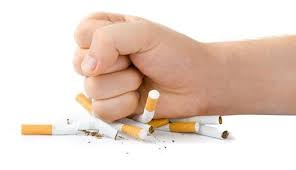 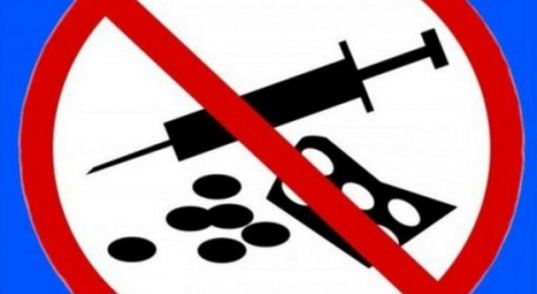 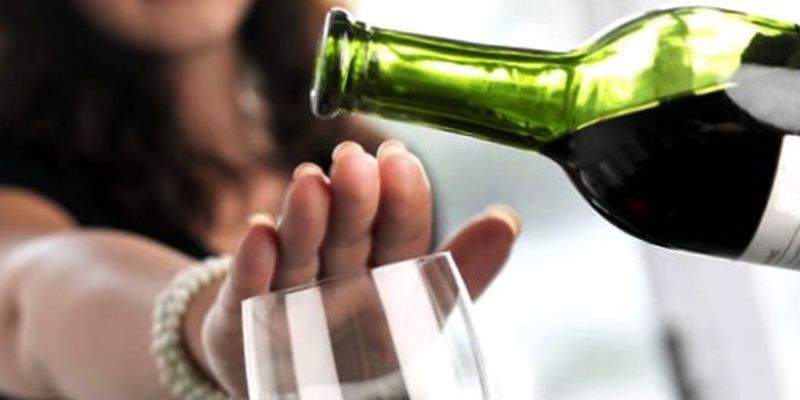 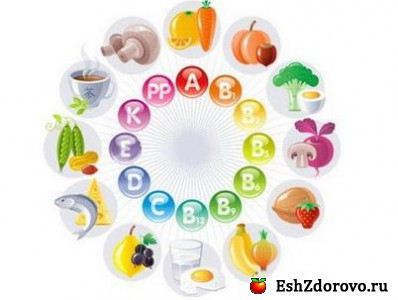 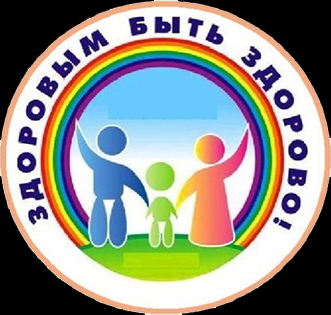